Управленческие команды икомандообразование.
Вводные тезисы.
не учить, а открыть…
определенный кредит доверия…
максимальное понимание актуальности вопроса…
История о…
Вопрос:
Что не было предпринято 
в последнем случае?
Тезис первый: эффект Рингельмана
Эффект Рингельмана — явление сокращения продуктивности индивидуумов по мере возрастания группы, в которой те функционируют. Был впервые описан
Максом Рингельманом,  
французским профессором, в 1913 году.
Когда я рассчитываю сам на себя, я прилагаю максимум усилий. А в группе можно и сэкономить силы.
Тезис второй: соотношение работы и личной жизни.
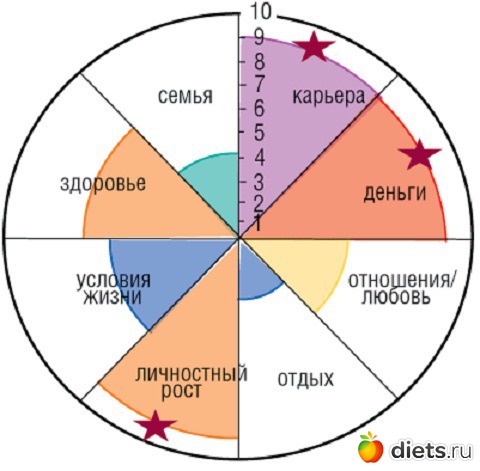 Каково соотношение персоналий относительно данного тезиса?
Тезис третий: принятие решений и виды контроля.
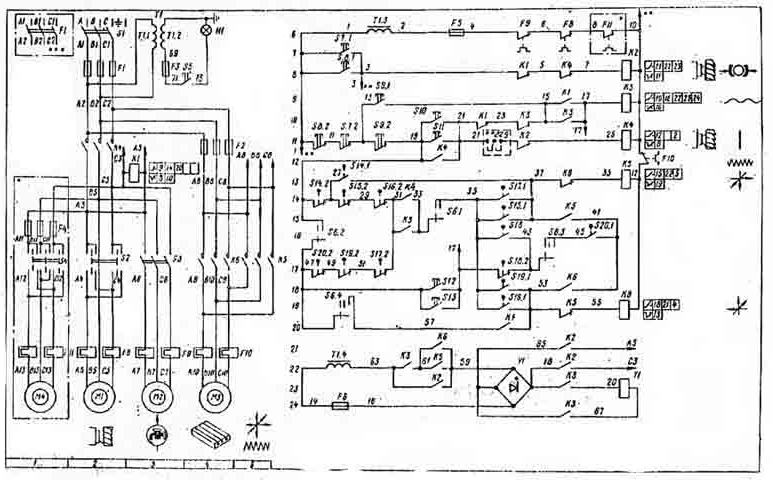 Контроль.
Вертикальный контроль – приводит к дефициту времени и «ситуации пожарного».

Горизонтальный контроль – приводит к «конфликту», увеличивает поле деятельности сотрудников.
Гуру менеджмента.
Ицха́к Кальдеро́н Ади́зес -израильский и македонский писатель, один из экспертов в области повышения эффективности ведения бизнеса и правительственной деятельности.
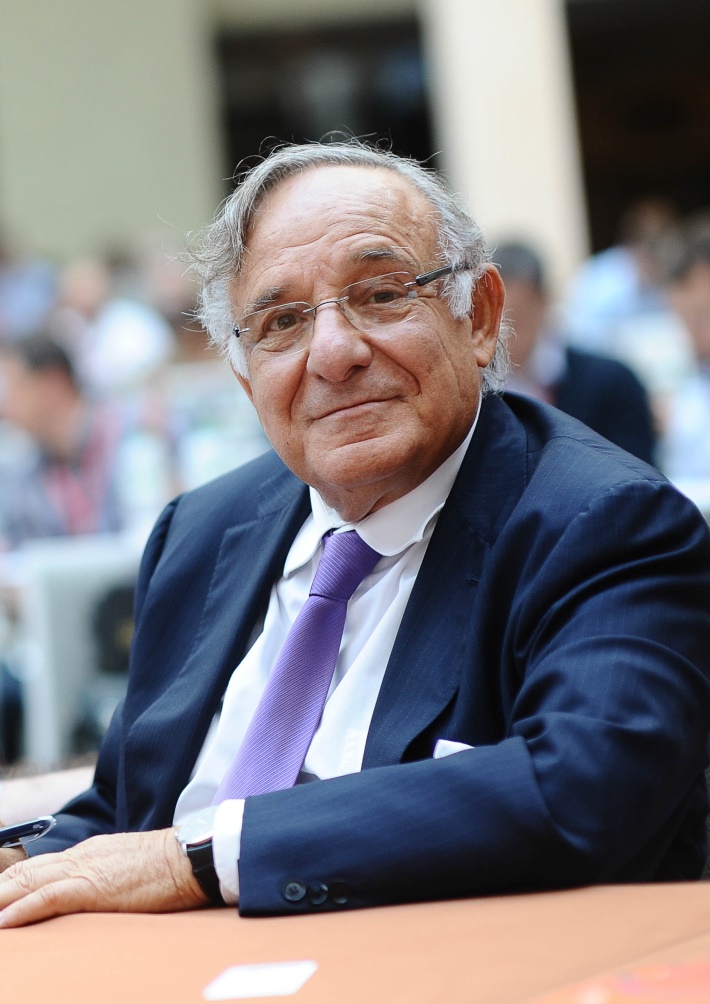 Функции менеджмента.
4 основных функции:
производство результатов,
администрирование, 
новаторство,  
интеграция. 

 Аббревиатура – ПАНИ.